Муниципальное автономное дошкольное образовательное учреждение «Центр развития ребенка – детский сад №90»
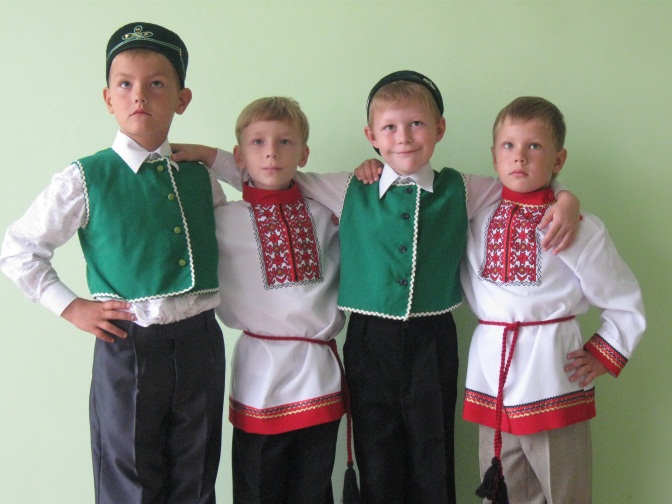 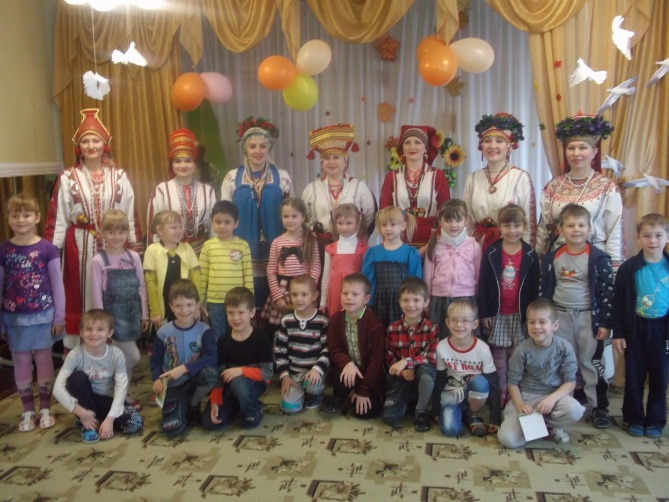 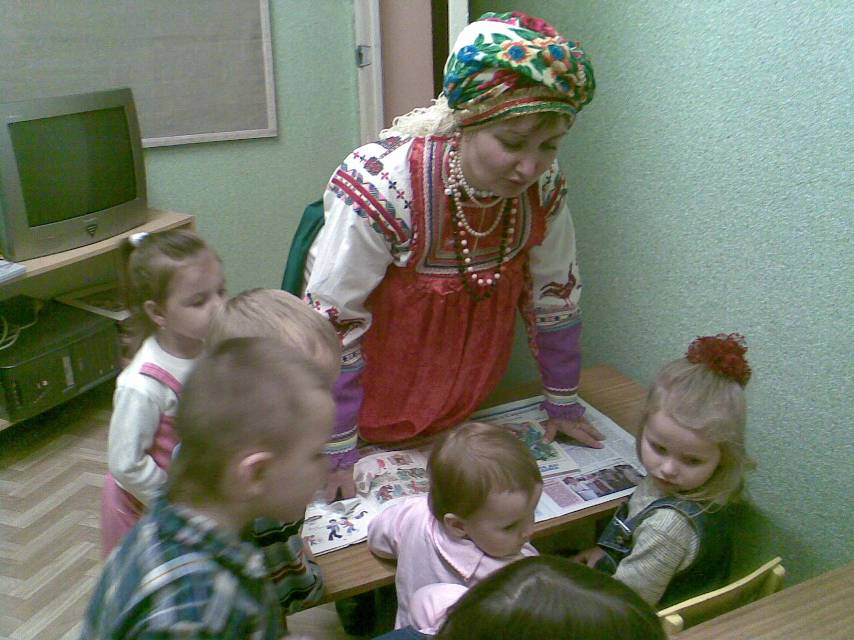 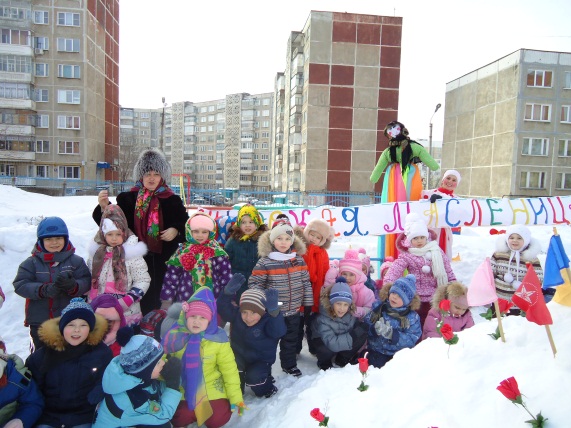 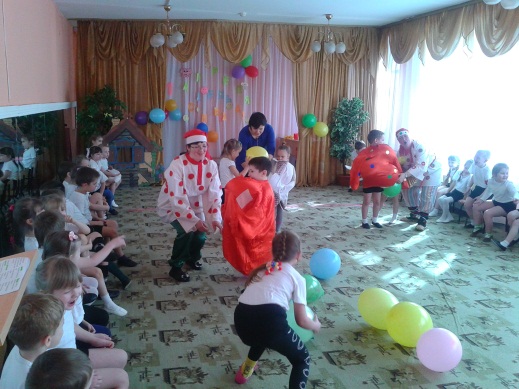 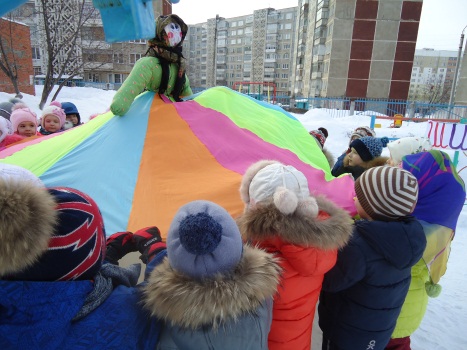 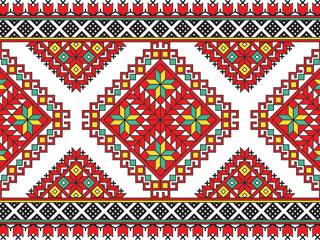 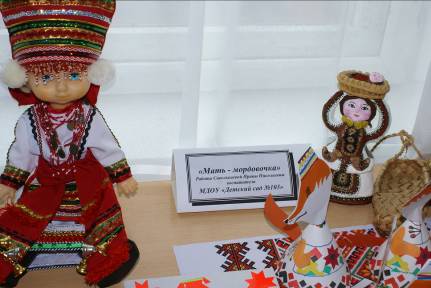 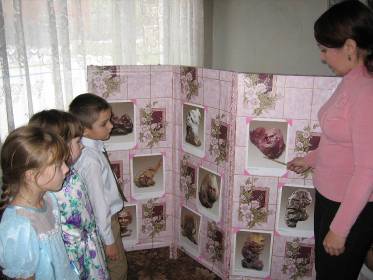 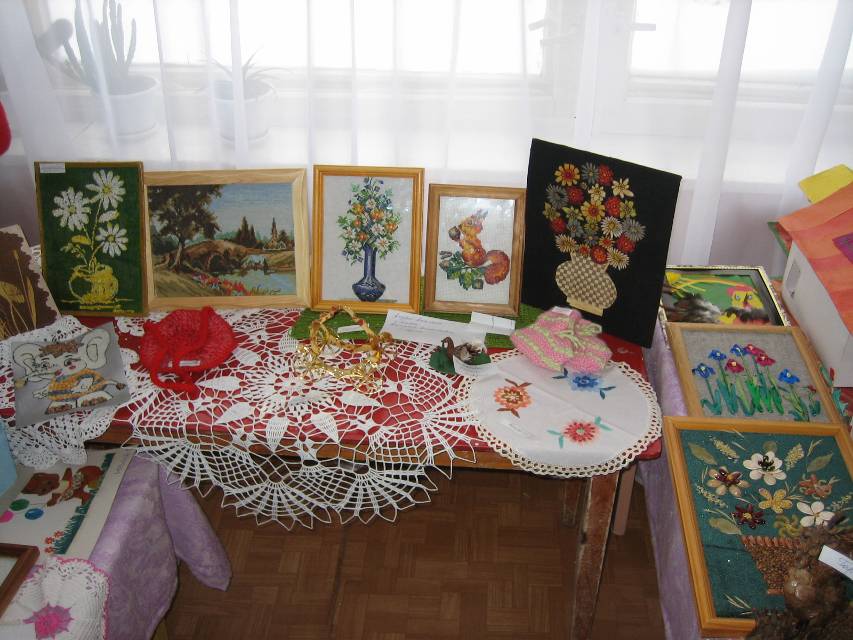 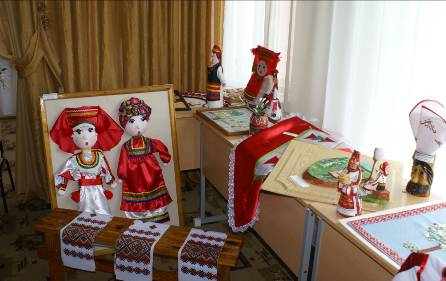 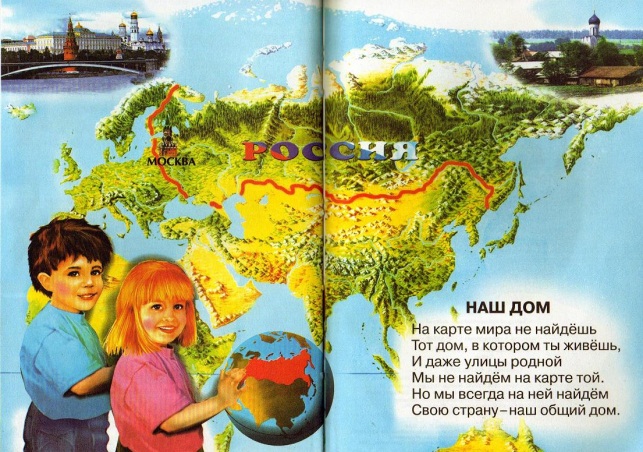 Моя семья
                 
                                
                              
                                     
                                        

                                                          Моя Родина 
                                        
                                                  
                                          
             
                     
                             
 
                                     
                                                    
                                               Моя Земля
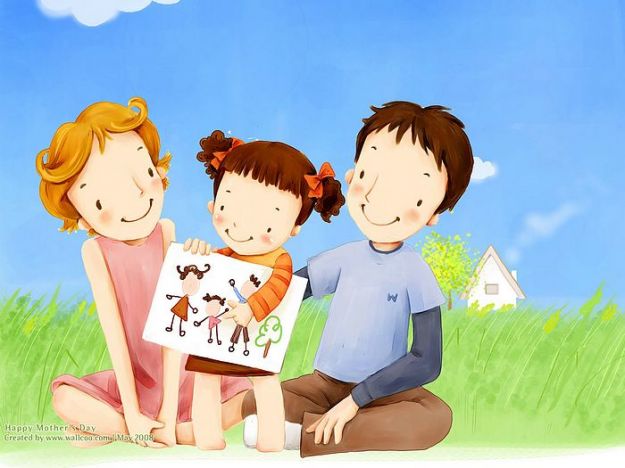 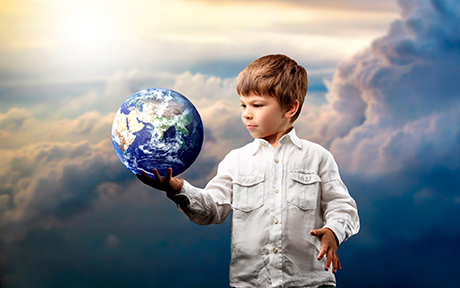 Все мы - разные, все мы равные
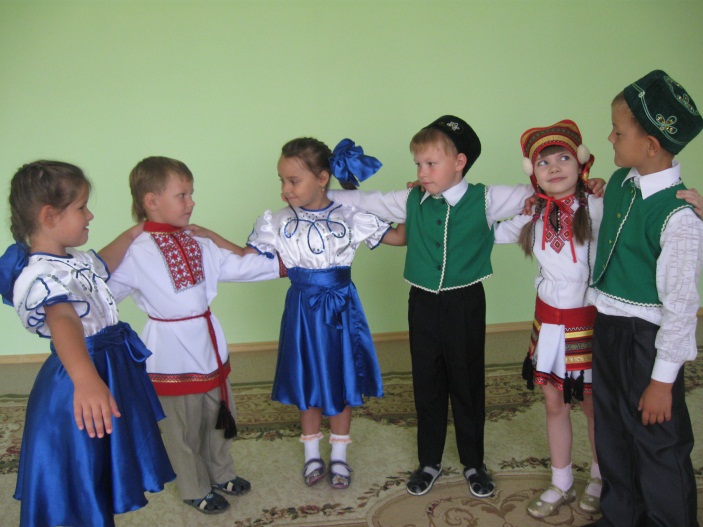 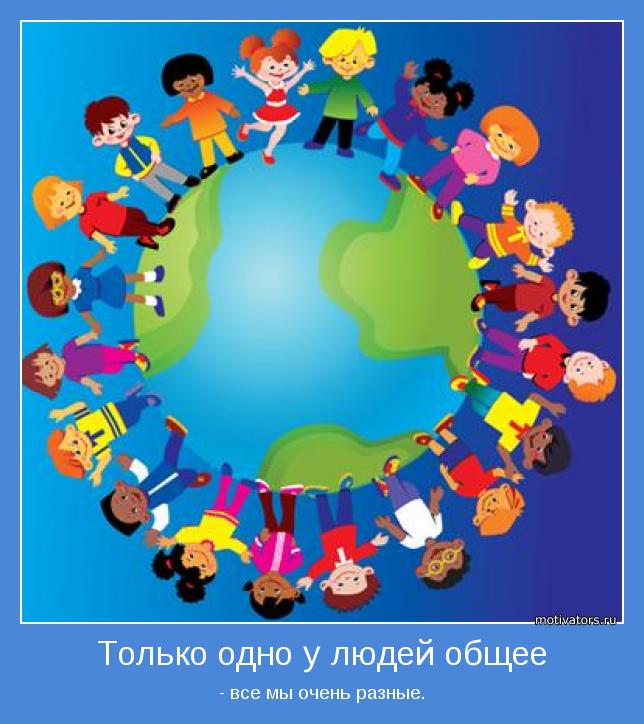 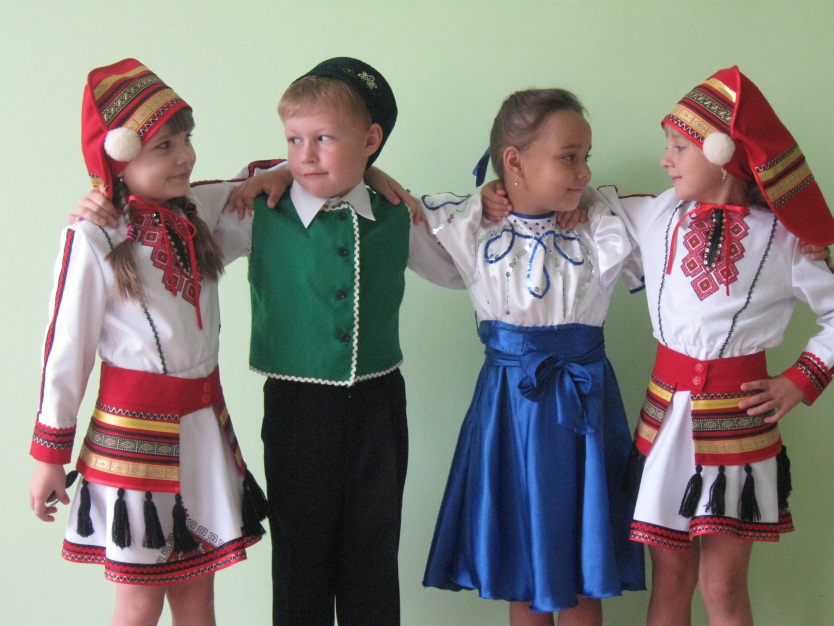 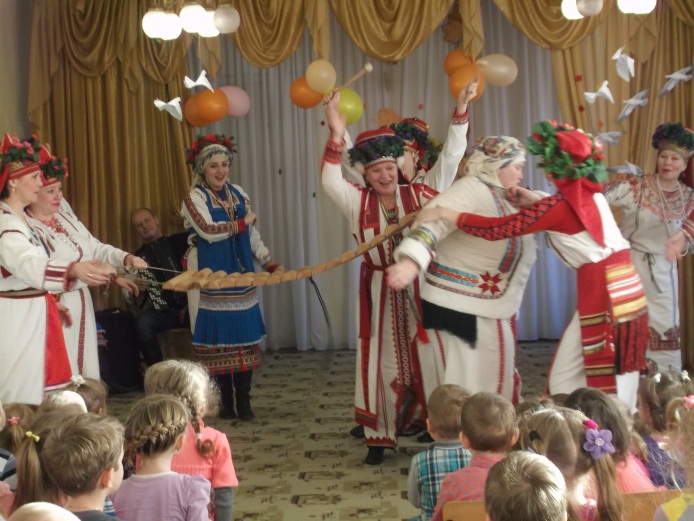 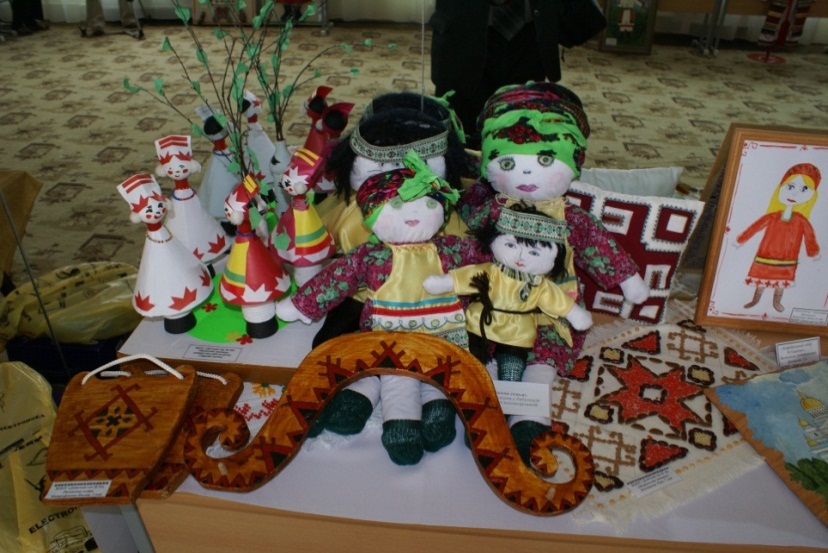 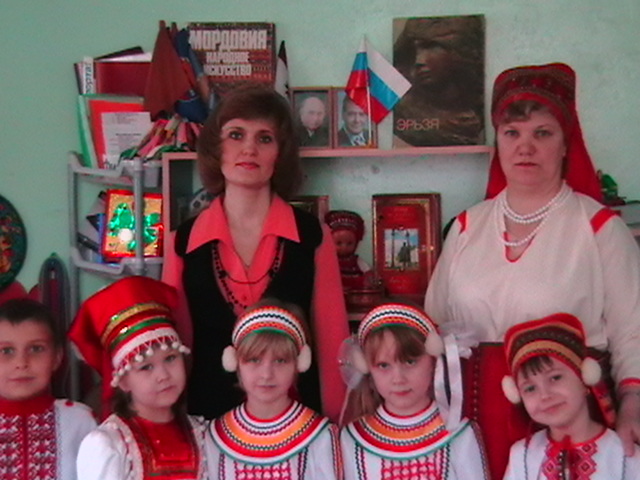 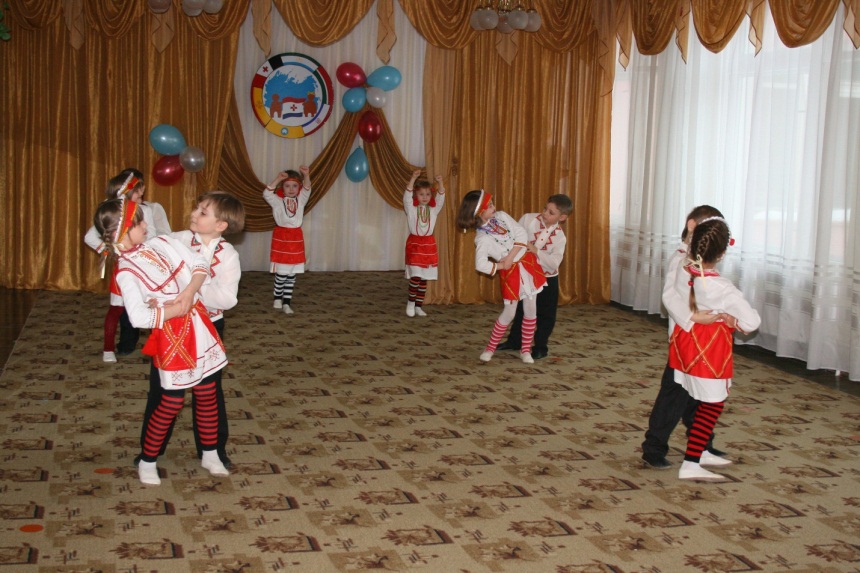 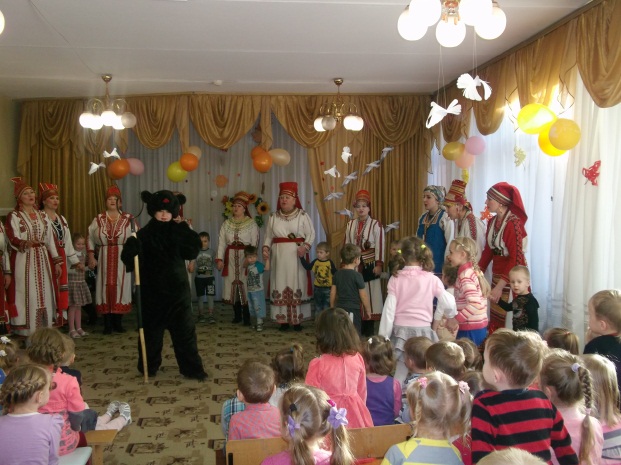 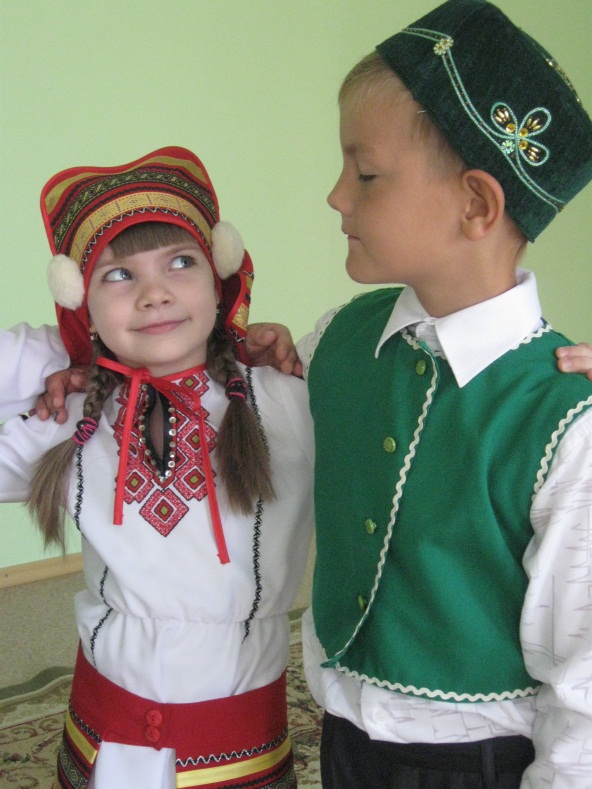 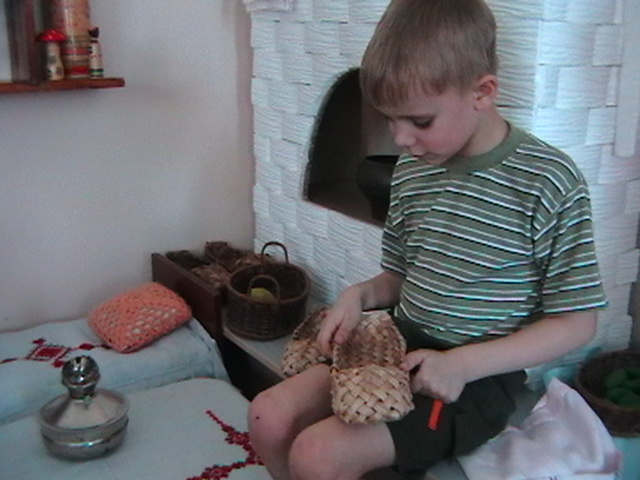 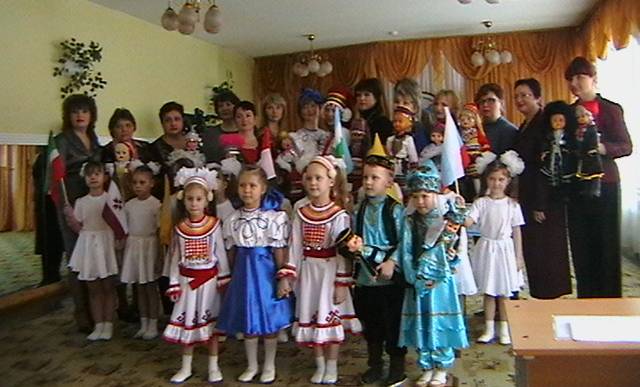 Все мы – дружная семья
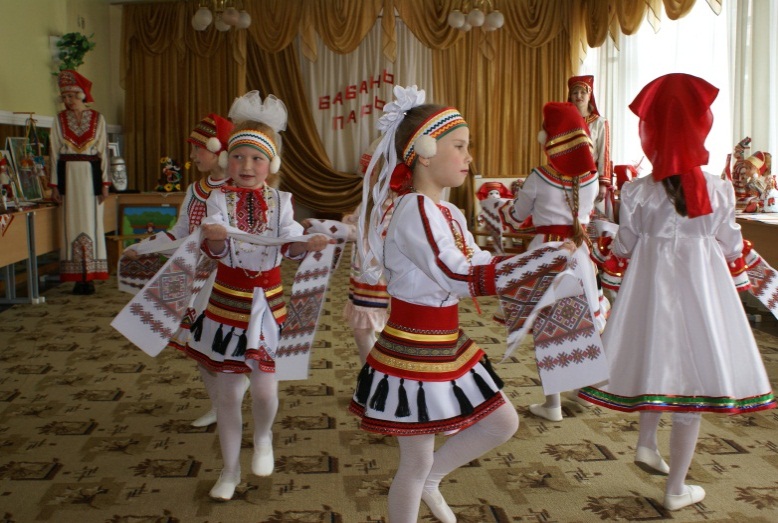 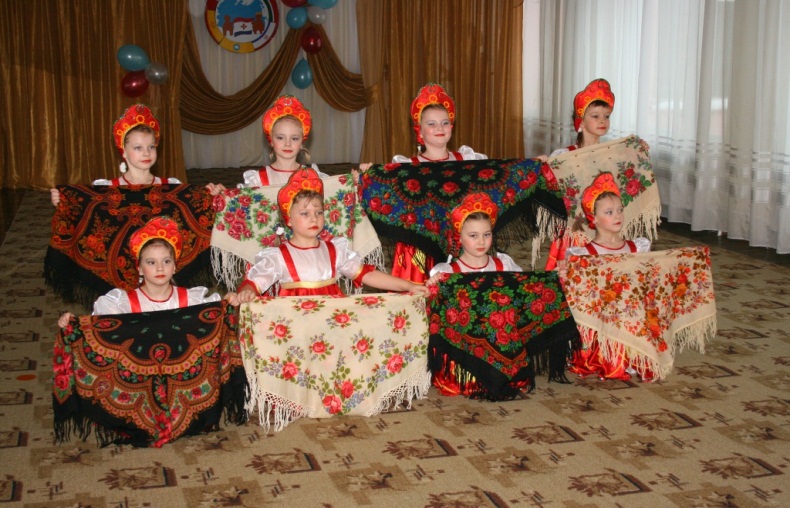 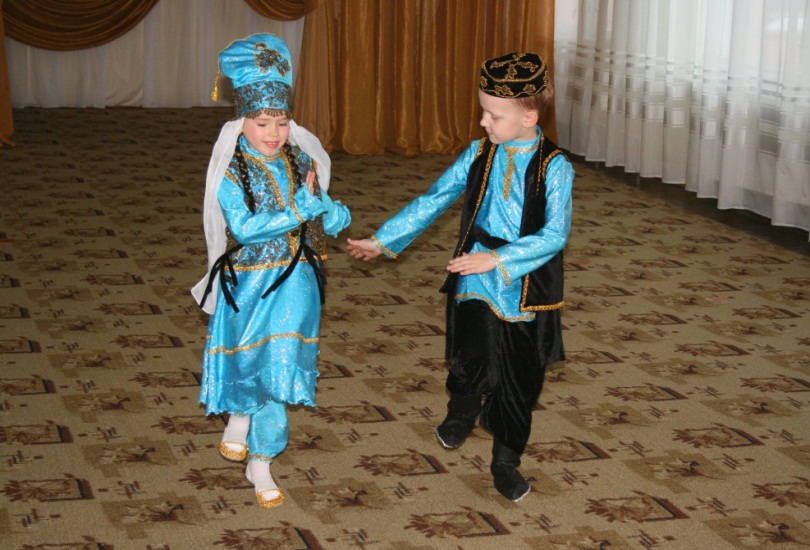 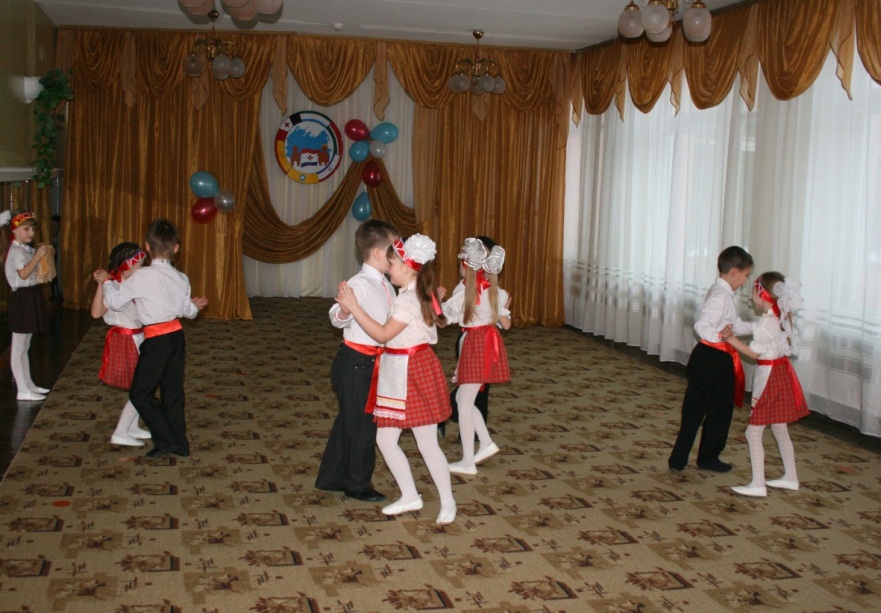 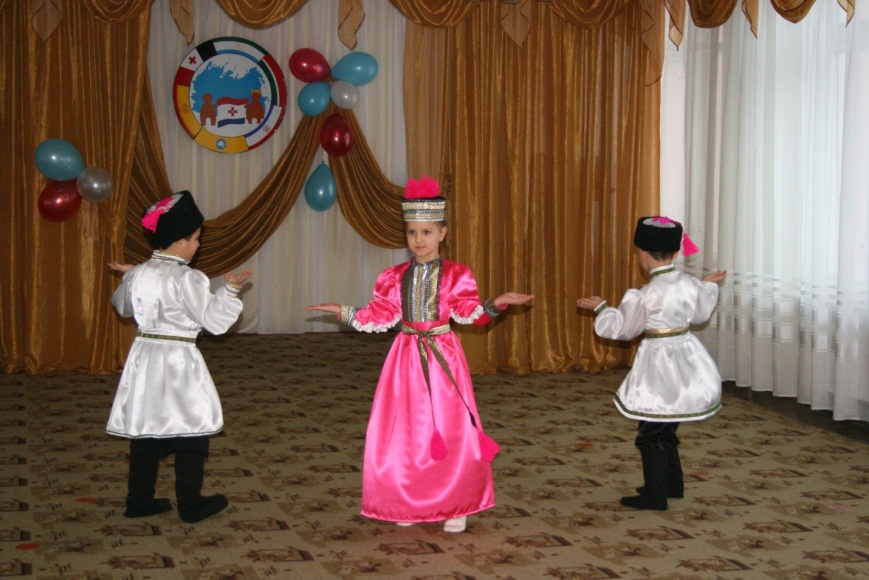